2015 Kasım Ayı İhracat Rakamları 
Basın Açıklaması




1 Aralık 2015
Niğde
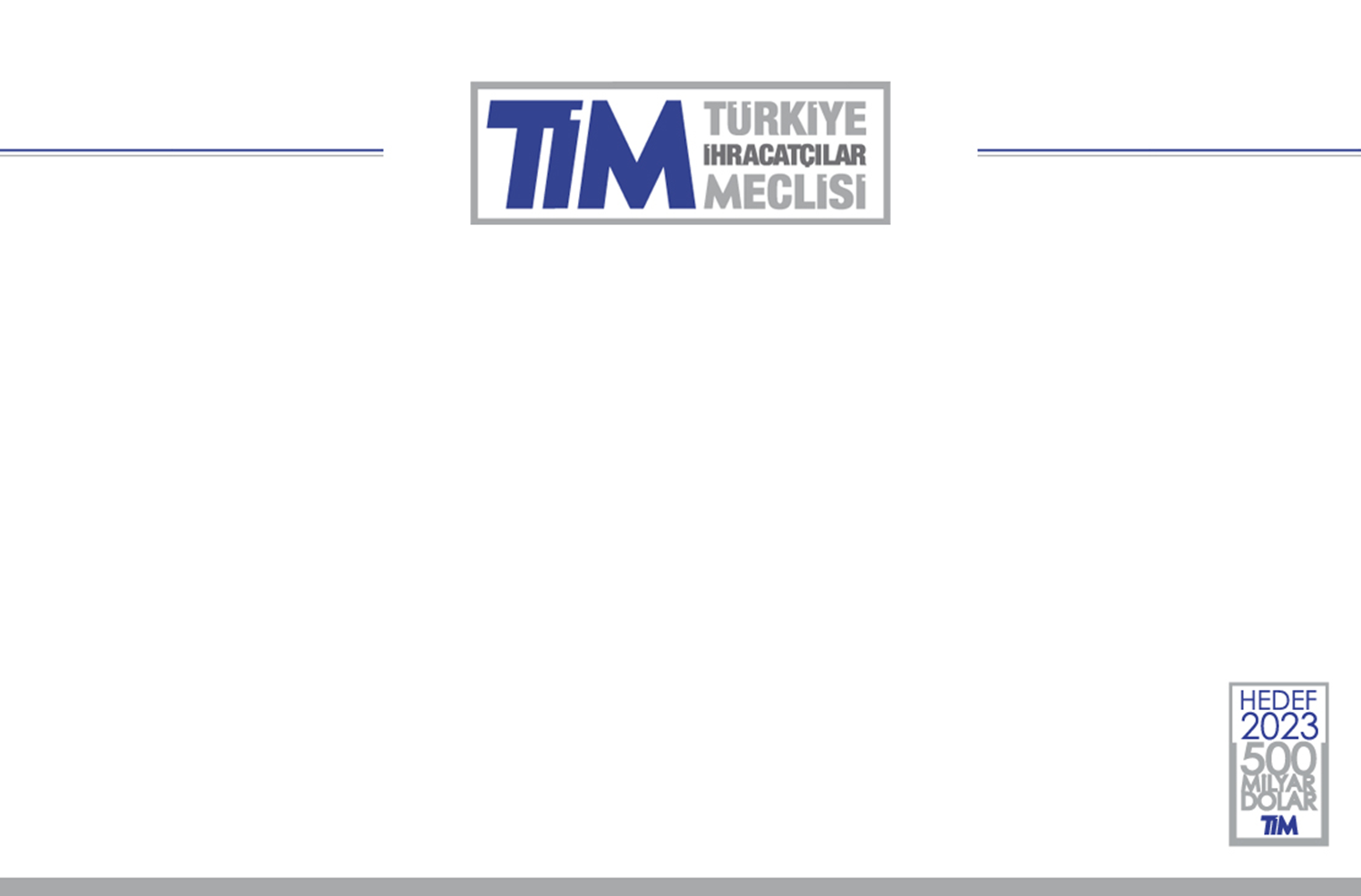 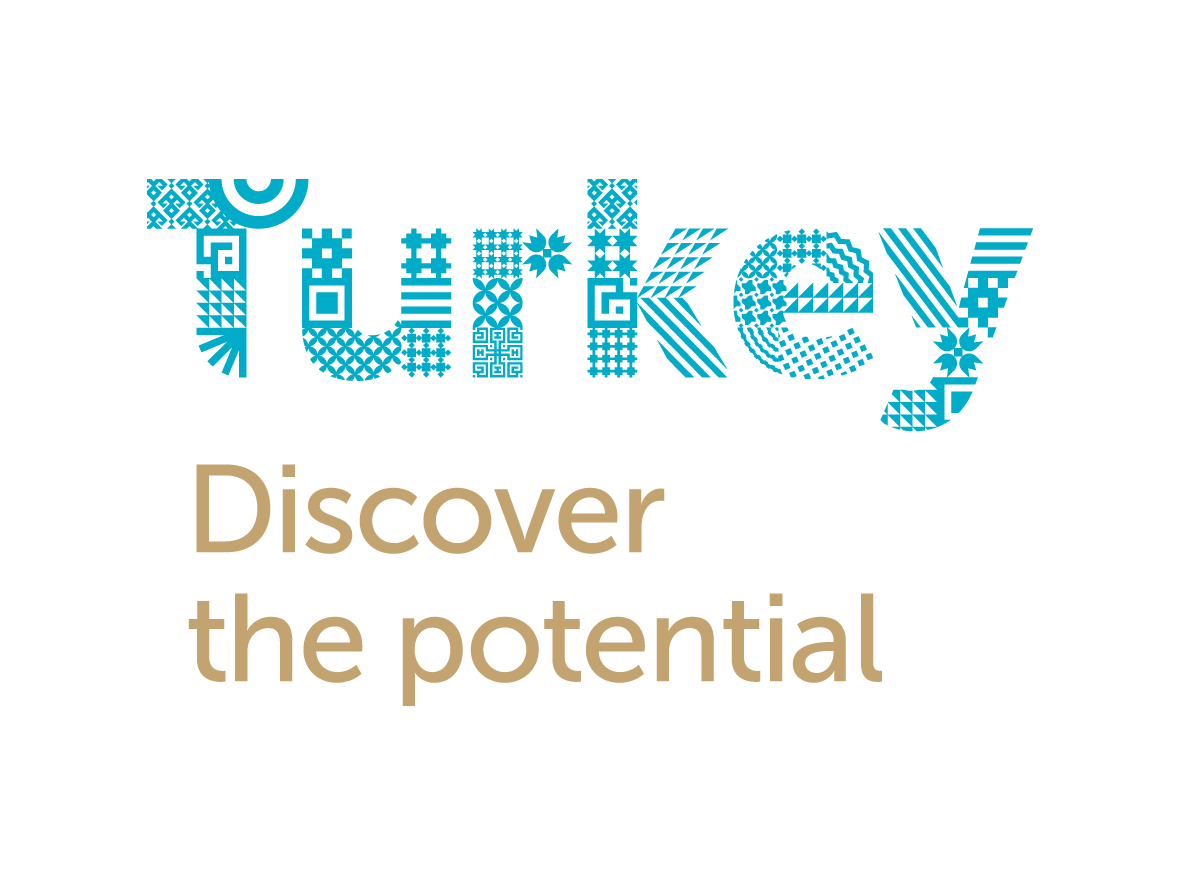 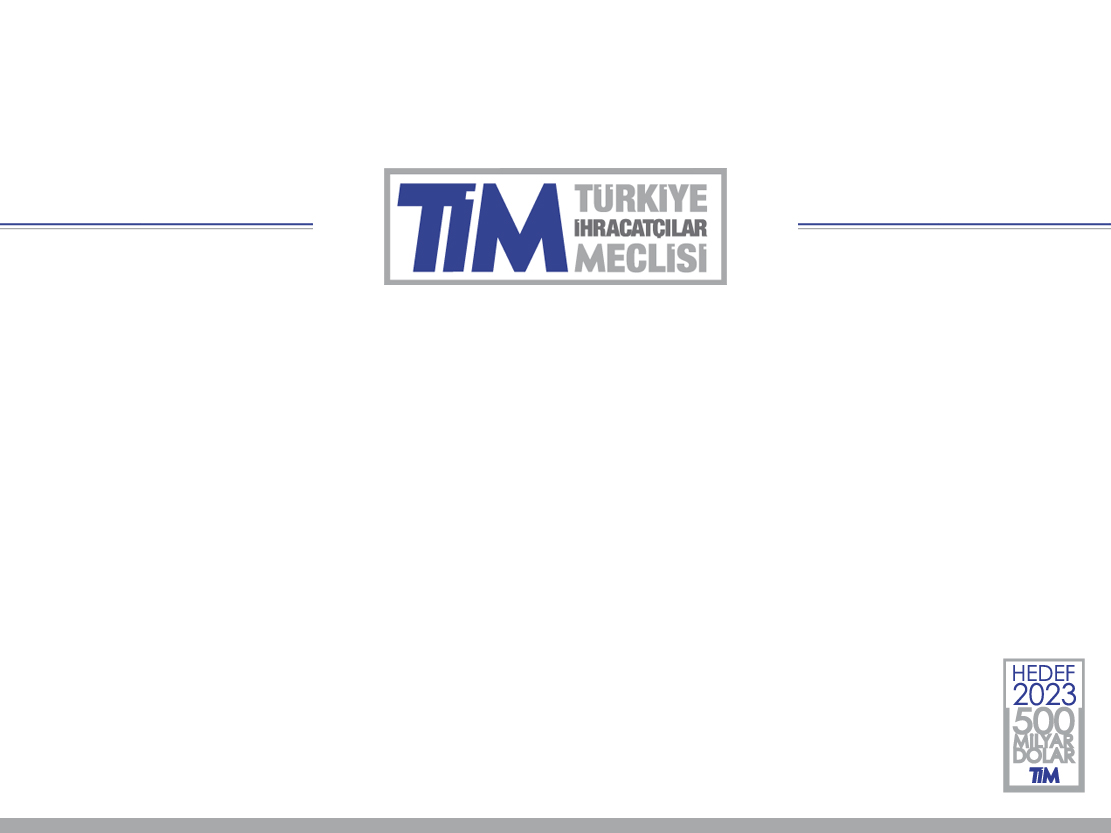 2015 KASIM AYI 
İHRACAT RAKAMLARI (’000 $)
2
2015 KASIM AYI 
ANA SEKTÖRLERİN KIRILIMLARI
3
2015 OCAK- KASIM DÖNEMİ 
İHRACAT RAKAMLARI (‘000 $)
4
SON 12 AYLIK DÖNEMDE
İHRACAT RAKAMLARI (‘000 $)
5
2015 – KASIM AYINDA EN FAZLA
İHRACAT YAPAN İLK 5 SEKTÖR (‘000 $)
6
2015 – KASIM AYINDA EN FAZLA
İHRACAT YAPILAN İLK 10 ÜLKE (‘000 $)
7
2015 – KASIM AYINDA EN FAZLA
İHRACAT YAPILAN İLK 10 ÜLKE (% Değ.)
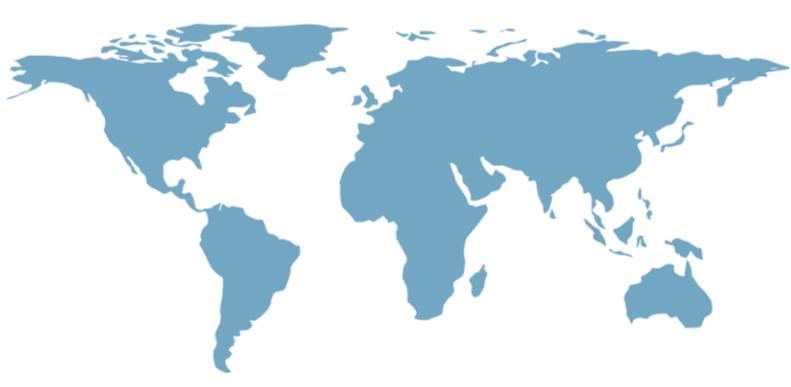 8. Rusya 
-%35
1. Almanya -%5
2. İngiltere %3
7. İspanya    %9
6.  Fransa
%2
5. ABD 
-%6
9.İran
-%45
4. İtalya 
-%2
3. Irak 
-%15
10. Mısır
%0
8
2015 KASIM AYINDA EN FAZLA
İHRACAT YAPILAN İLK 5 ÜLKE GRUBU (‘000 $)
9
2015 – KASIM AYINDA 
EN ÇOK İHRACAT GERÇEKLEŞTİREN İLK 10 İL (‘000 $)
10
2015 – KASIM AYINDA EN FAZLA
İHRACAT GERÇEKLEŞTİREN İLK 10 İL (% Değ.)
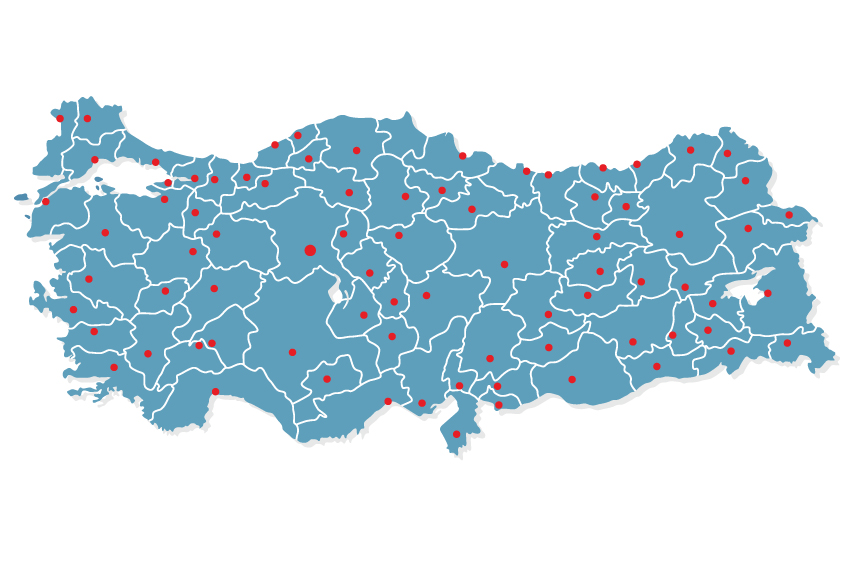 3. Kocaeli 
-%13
1. İstanbul 
-%15
2. Bursa
-%1
6. Ankara
-%10
7. Manisa    %4
4. İzmir 
-%7
8. Denizli 
-%15
54. Niğde
%31
5. Gaziantep 
-%3
9. Adana
 -%1
10. Hatay
-%18
11
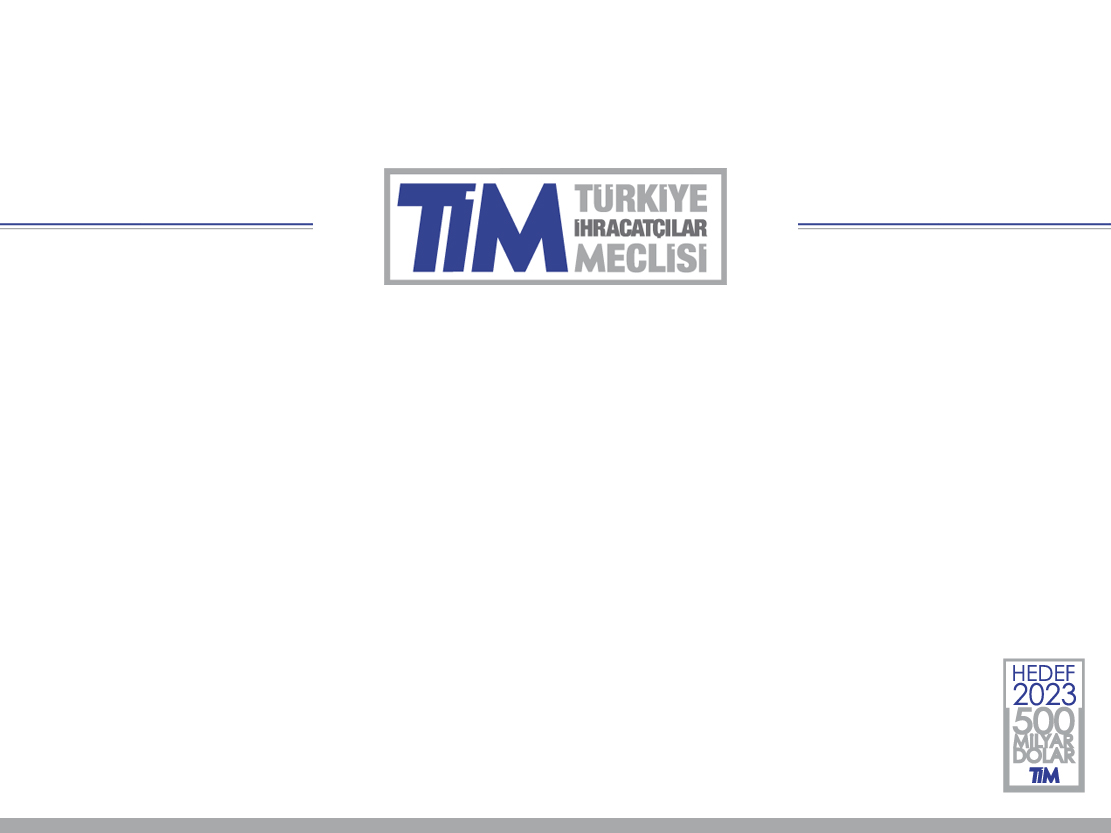 1 Aralık 2015 || TİM Kasım Ayı 
İhracat Verileri Sunumu
Teşekkürler.
www.tim.org.tr | www.timtv.com.tr
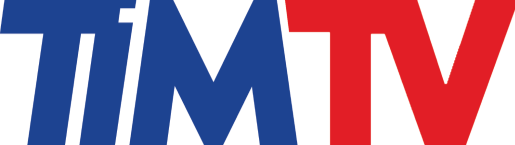 twitter.com/turkihracat
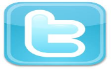 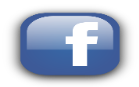 facebook.com/IhracatcilarMeclisi